Alberta Sport, Physical Activity and Recreation (SPAR)  Stage 2 Stakeholder Town Halls Covid-19 July 10, 2020
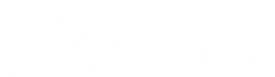 [Speaker Notes: Tip: you can change the background picture by right-clicking the background and selecting “change picture”. If your picture selection is too bright to clearly see the text, select the picture, go to “Picture Format” in the top ribbon and apply a correction to the picture to darken it.]
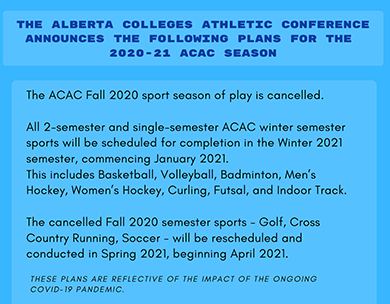 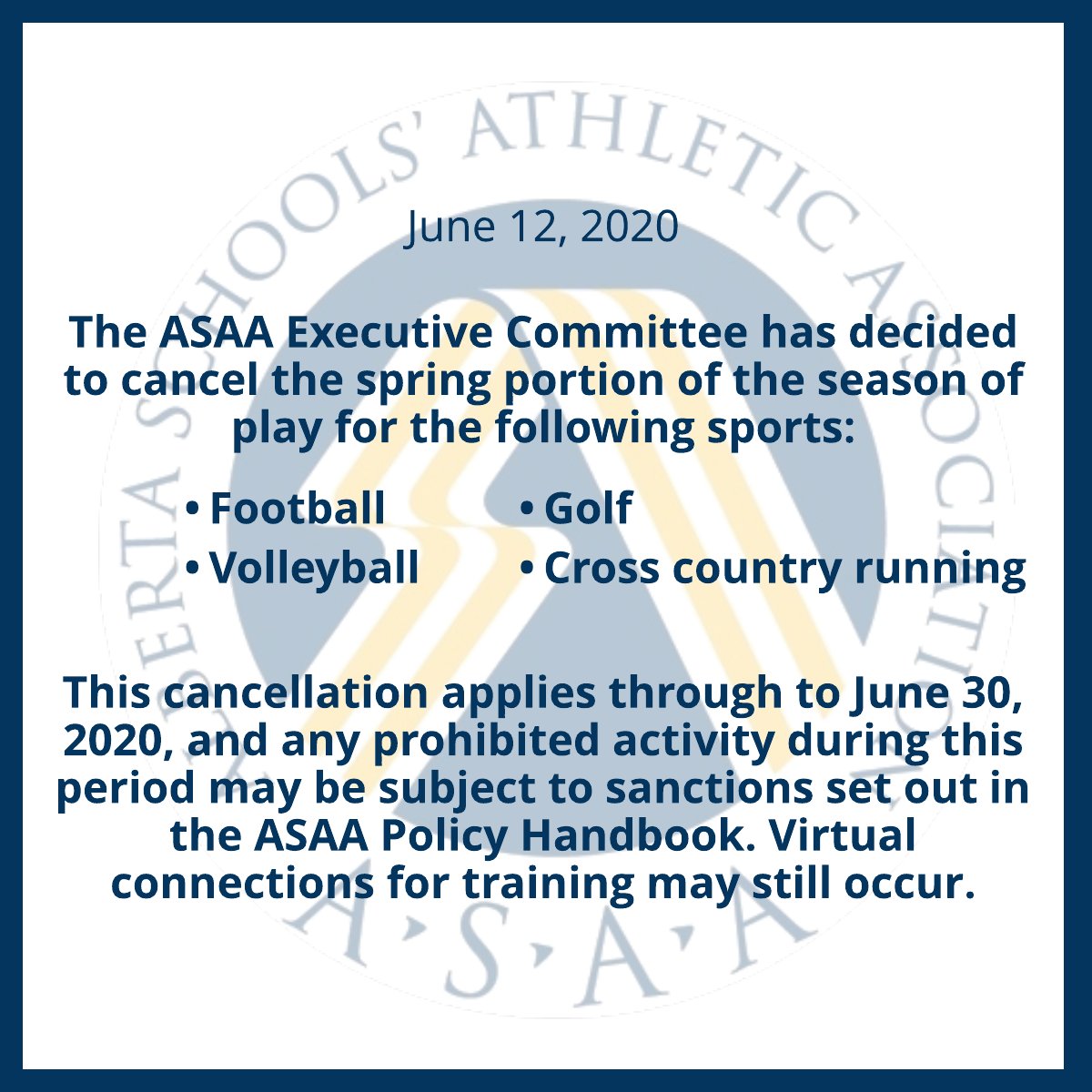 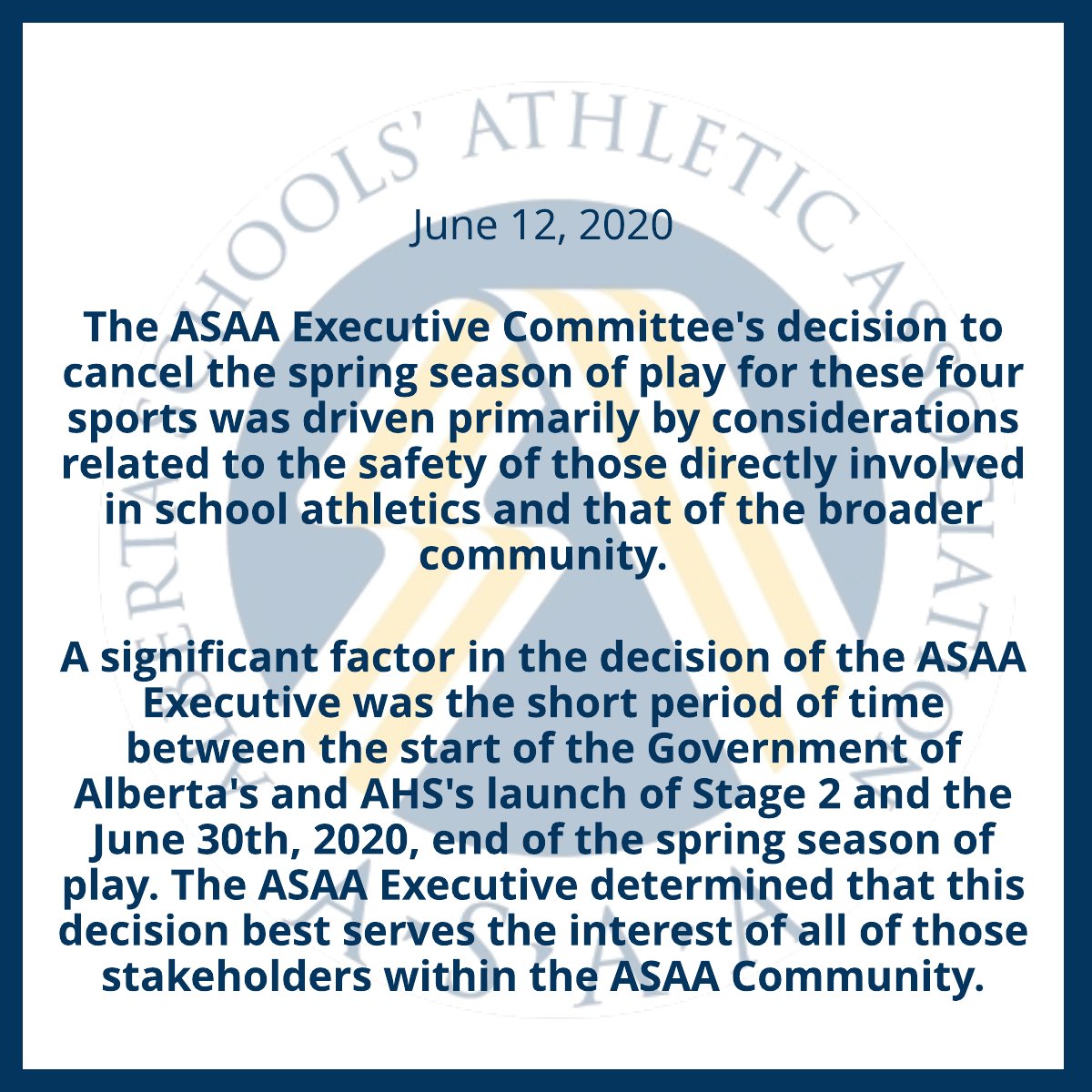 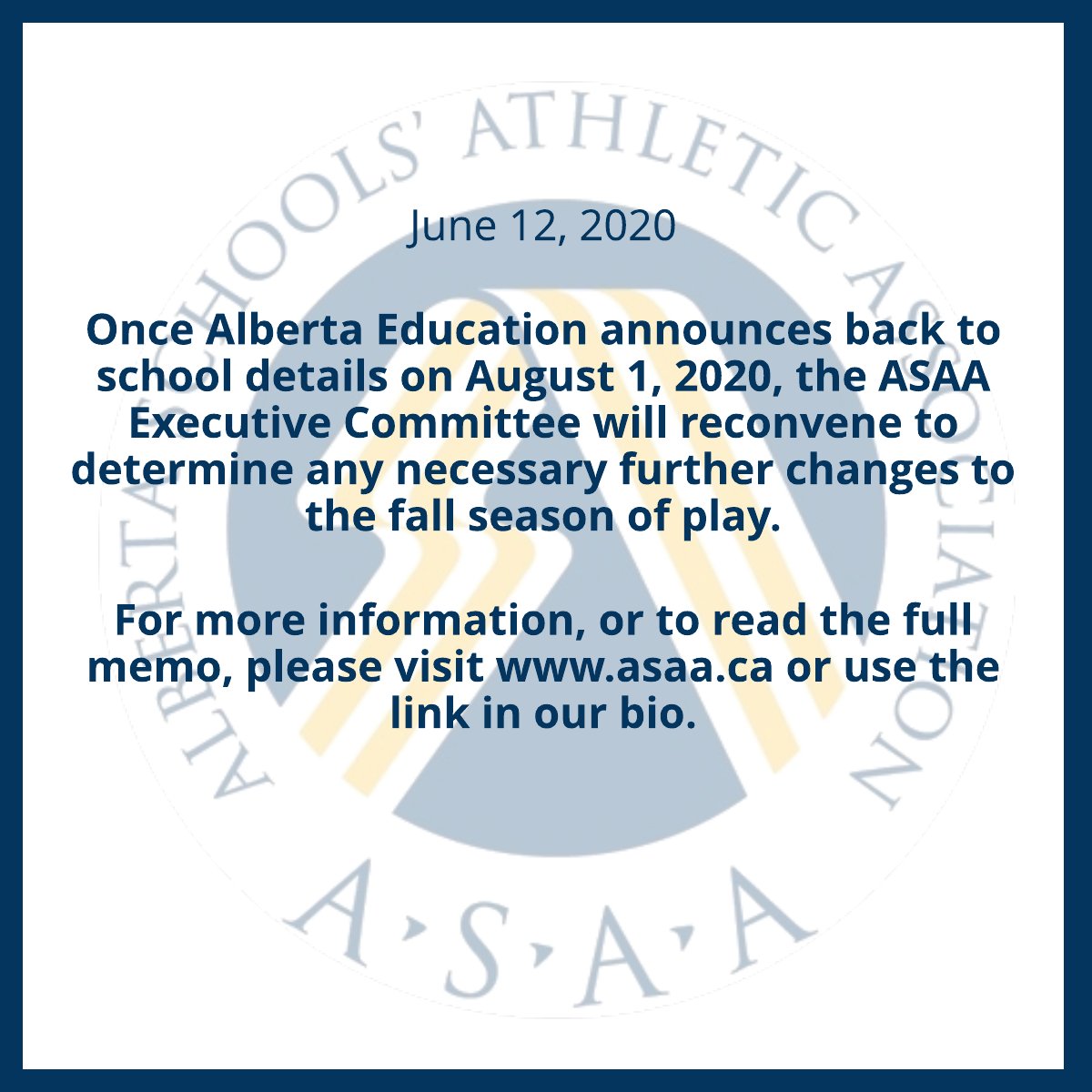 Overview:

Stage 2 of the Alberta Relaunch Strategy announced that “return to play” will be allowed for all sport, physical activity and recreation, if in accordance with public health guidance.

At all times during return to play activities, please ensure:
All relevant health orders have been reviewed and related requirements been addressed
Maximum group sizes and physical distancing/cohort requirements are being met
Administrative processes are in place for screening and contact tracing of participants
Any guidelines, policies or procedures put in place by associated governing bodies such as Provincial, National or International Organizations, and any regional or municipal health guidelines should be considered, assuming they meet or exceed Alberta Health Services requirements. 
It is contingent upon your organization and members to follow the guidance provided by Alberta Health in the activities your organization, member clubs and individual members undertake. 
Please note that this guidance can and will change quickly as we progress through the various stages of relaunch, and it is incumbent upon your organization to ensure you are aware of the requirements in place at any one time.
 Please refer to https://www.alberta.ca/guidance-documents.aspx for the latest guidance related to Covid-19, including the Guidance for Sport, Physical Activity and Recreation - Stage 2
[Speaker Notes: These are meant to be guidelines. These are not official rules or regulations. 

Curling Alberta to develop a sport specific return to play series of documents to ensure a safe return to sports. 

Once this has been approved by their Board of Directors then it will be submitted to the Sport, Physical Activity and Recreation Branch and we will review it. We will not be approving it. We will assess it and provide any comments and or suggestions to ensure that there are no glaring gaps within the plan. Once this has been done then Curling Alberta will be able to distribute and communicate.]
Cohorts:

Guidance for Cohorts – (June 23, 2020)
https://www.alberta.ca/assets/documents/covid-19-relaunch-guidance-cohorts.pdf

Cohorts are options for sports that are unable to physically distance

A cohort is defined as a closed group of no more than 50 individuals who participate in the same sport or activity

Groups of 50 people may train and play together in a cohort or mini-league

Cohorts MUST include all personnel (players, coaches, officials, volunteers) not able to physically distance

Coaches may belong to only 1 cohort (as an athlete or coaching), but may coach others if physically distant
[Speaker Notes: Entering and Exiting the Curling Club / Facility 
Field of Pay – ice, equipment 
Spectator Area 
Food / Beverage Services 
Washrooms / Change Rooms 
Personnel 

There are really 2 ways the sport can return:
Modifications to the existing sport while following physical distancing or 
Forming cohorts of a maximum of 50 including (athletes, coaches, officials, volunteers, curling club staff and ice technicians) 

Curling has chose option1 at this time based on the nature of the sport so that is how we have to look at all aspects of the sport when looking at relaunching.]
Mini Leagues:

Mini-leagues allow sport teams to return to a safe level of play, and will help to mitigate risk of widespread transmission by limiting the number of athletes that come within close contact 

Each mini-league can be comprised of multiple teams within the same cohort, to a maximum of 50 people. Within each mini league, game play can resume between teams. Game play between teams must be limited to teams within the same cohort/mini-league

Teams in different mini-leagues SHOULD NOT play each other

It is recommended that mini-leagues be supervised by a responsible person whose role is oversight, maintenance of the group and a liaison with the facility
[Speaker Notes: Entering and Exiting the Curling Club / Facility 
Field of Pay – ice, equipment 
Spectator Area 
Food / Beverage Services 
Washrooms / Change Rooms 
Personnel 

There are really 2 ways the sport can return:
Modifications to the existing sport while following physical distancing or 
Forming cohorts of a maximum of 50 including (athletes, coaches, officials, volunteers, curling club staff and ice technicians) 

Curling has chose option1 at this time based on the nature of the sport so that is how we have to look at all aspects of the sport when looking at relaunching.]
Key Principles:
The expectations are that individuals participate in only 1 cohort at a time
Cohort duration – through the end of Stage 2, or earlier with 2 week break from cohort
Changing cohorts does not require quarantine or isolation  - rather, the individual can’t join another cohort for 14 days since their last involvement with their previous cohort
Even if in a cohort, participants (athletes, coaches and other personnel) should physical distance where possible, when not in the field of play (training, practice, sidelines)
If using cohorts, this should be communicated clearly to your participants, along with the expectation that individuals are only participating in one sport/performance cohort
[Speaker Notes: Entering and Exiting the Curling Club / Facility 
Field of Pay – ice, equipment 
Spectator Area 
Food / Beverage Services 
Washrooms / Change Rooms 
Personnel 

There are really 2 ways the sport can return:
Modifications to the existing sport while following physical distancing or 
Forming cohorts of a maximum of 50 including (athletes, coaches, officials, volunteers, curling club staff and ice technicians) 

Curling has chose option1 at this time based on the nature of the sport so that is how we have to look at all aspects of the sport when looking at relaunching.]
Regions, Travel & Spectators:
Participants should not seek sport, physical activity and recreation opportunities in other regions, or outside of the province
Cross-jurisdictional, or inter-regional, play should not occur at this stage
Seek sport opportunities in your own community. This means your neighbourhood, town or municipality.  

Alberta is divided into five health zones: South, Calgary, Central, Edmonton, and North. A map of the five zones can be found at  https://www.albertahealthservices.ca/assets/zone/ahs-map-ahs-zones.pdf 

Albertans should only participate in cohorted sports and physical activities within the zone where they reside; at this time, do not mix (or engage in play) with cohorts from different zones/regions within Alberta (inter regional) or outside of or out of province (cross jurisdictional).

Spectators (excluding parents and guardians where necessary for player support) should be kept out of participant spaces (e.g., fields of play, courts)

Up to a maximum of 200 seated spectators are allowed, provided a distance of 2 metres between attendees from different households/cohort families is maintained

It is strongly recommended that all spectators wear masks, especially in an indoor setting

Cheering and yelling is strongly discouraged at this time as it presents a high risk of spreading droplets
[Speaker Notes: Entering and Exiting the Curling Club / Facility 
Field of Pay – ice, equipment 
Spectator Area 
Food / Beverage Services 
Washrooms / Change Rooms 
Personnel 

There are really 2 ways the sport can return:
Modifications to the existing sport while following physical distancing or 
Forming cohorts of a maximum of 50 including (athletes, coaches, officials, volunteers, curling club staff and ice technicians) 

Curling has chose option1 at this time based on the nature of the sport so that is how we have to look at all aspects of the sport when looking at relaunching.]
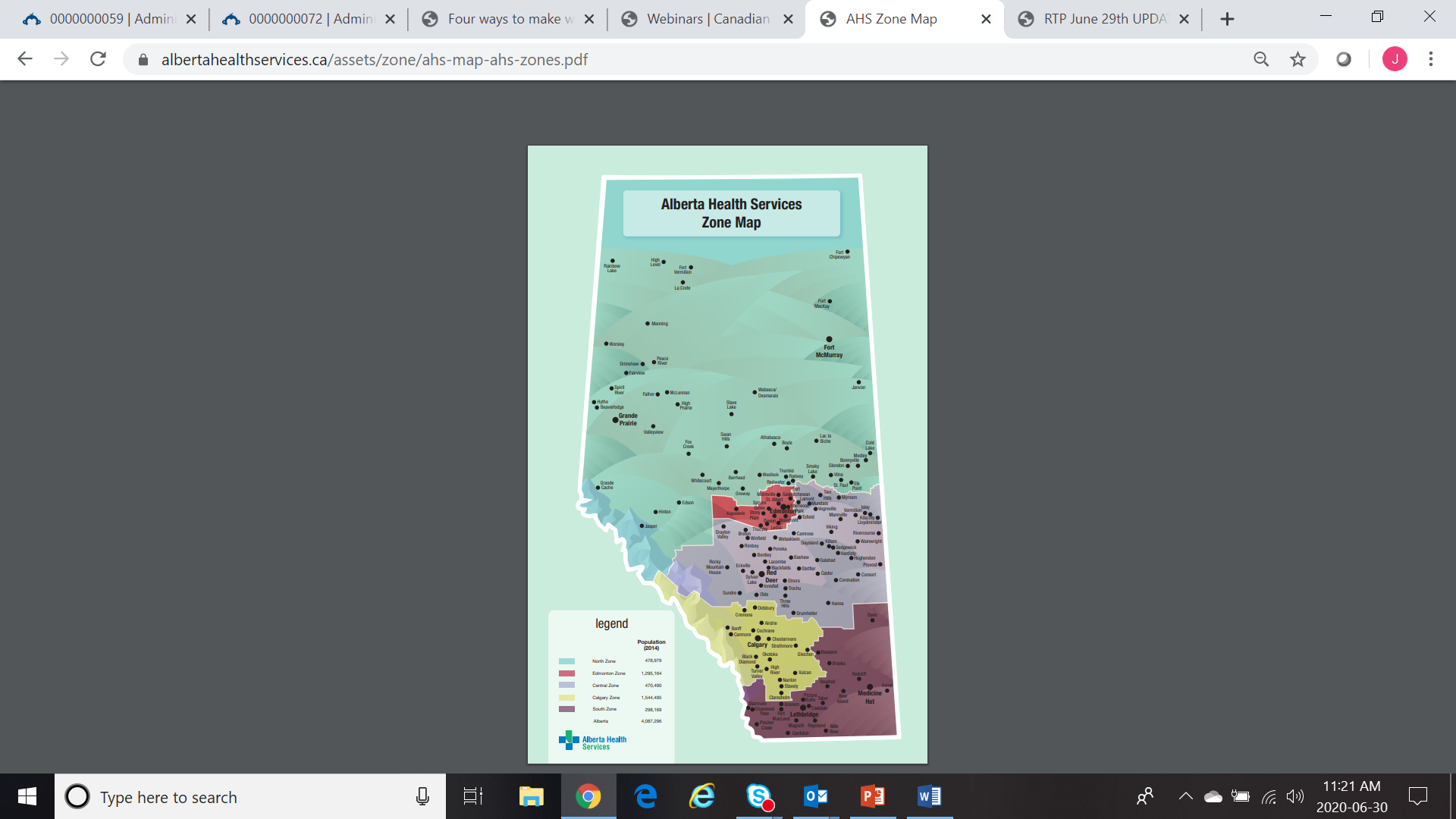 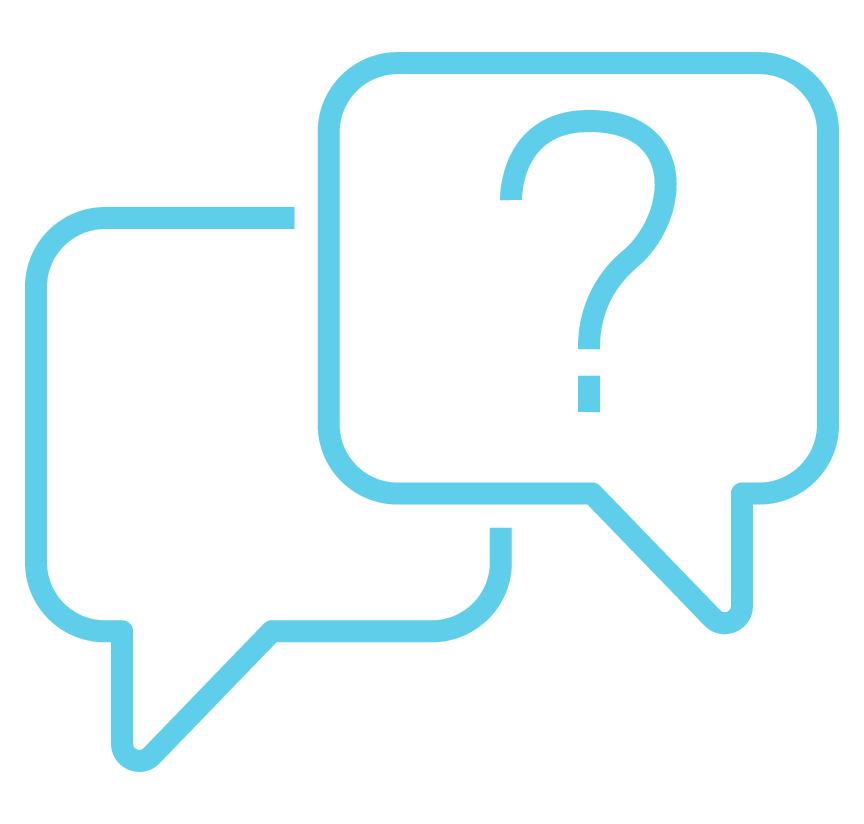 Open Discussion